Індексування наукових праць
Викладач - доцент Бондаренко Лідія Григорівна
Шановні здобувачі вищої освіти!
Ви все ще ходите до бібліотеки, щоб замовити УДК? Не можете підібрати ключові слова для тез, статті чи пошуку інформації в Інтернеті? Поспішайте записатися на курс «Індексування 
наукових  праць».
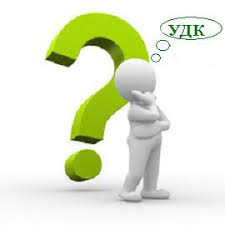 Викладач - дипломований бібліотекар - проведе Вас захопливим лабіринтом індексування документів: Предметна рубрика -Ключові слова - Десяткова класифікація -  УДК Міжнародна патентна класифікація.
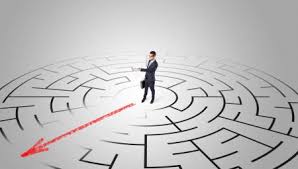 В інформаційну епоху досвід цієї “подорожі” Вам 100-відсотково знадобиться.Чекаю ВАС на курсі. Його девіз: “Мінімум теорії - максимум практики”!
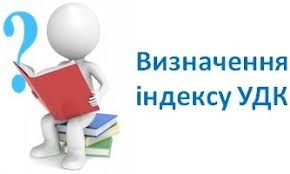